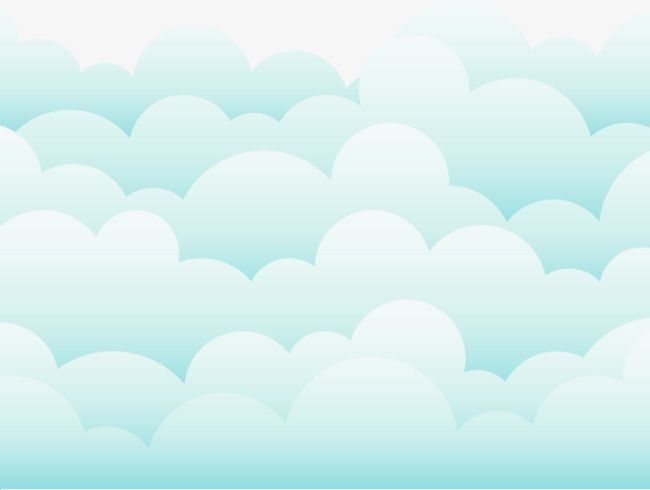 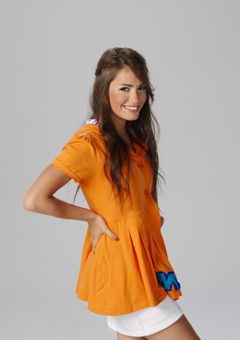 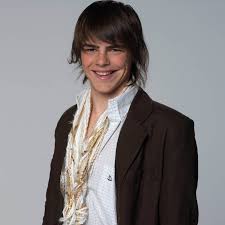 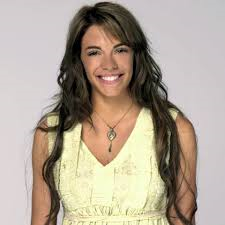 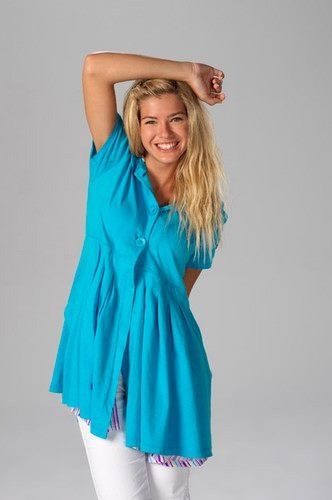 Cielo Mágico
Marianella Rinaldi
Tiago Bedoya Aguero
Jazmin Romero
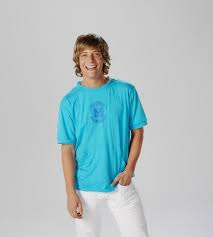 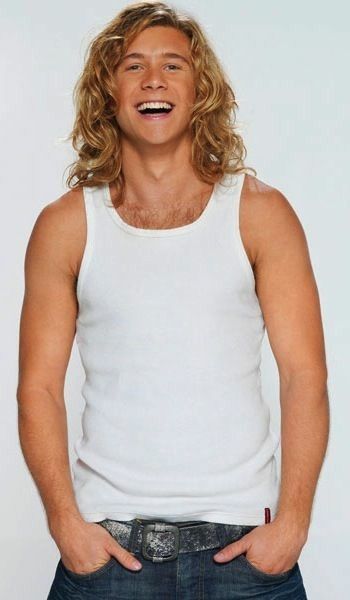 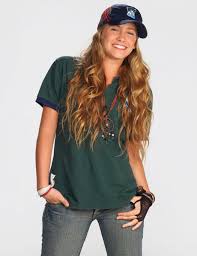 Juan Morales
Valeria Gutierez
Ramiro Ordoñez
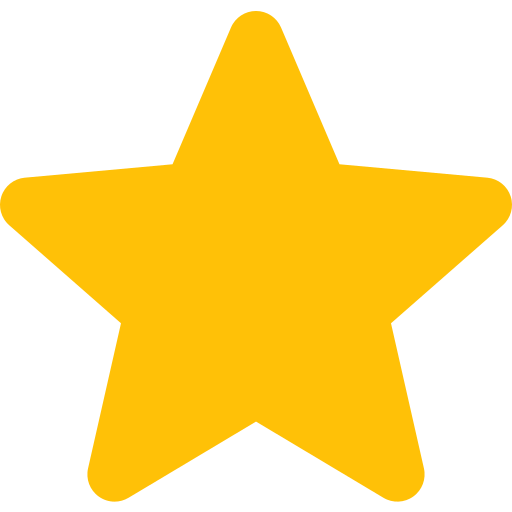 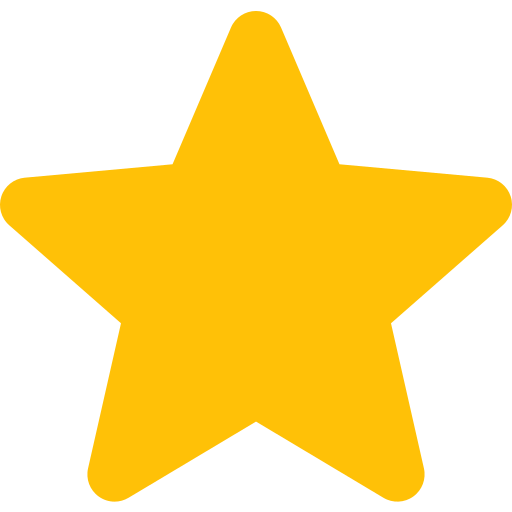 CURSO 2020 - 2021